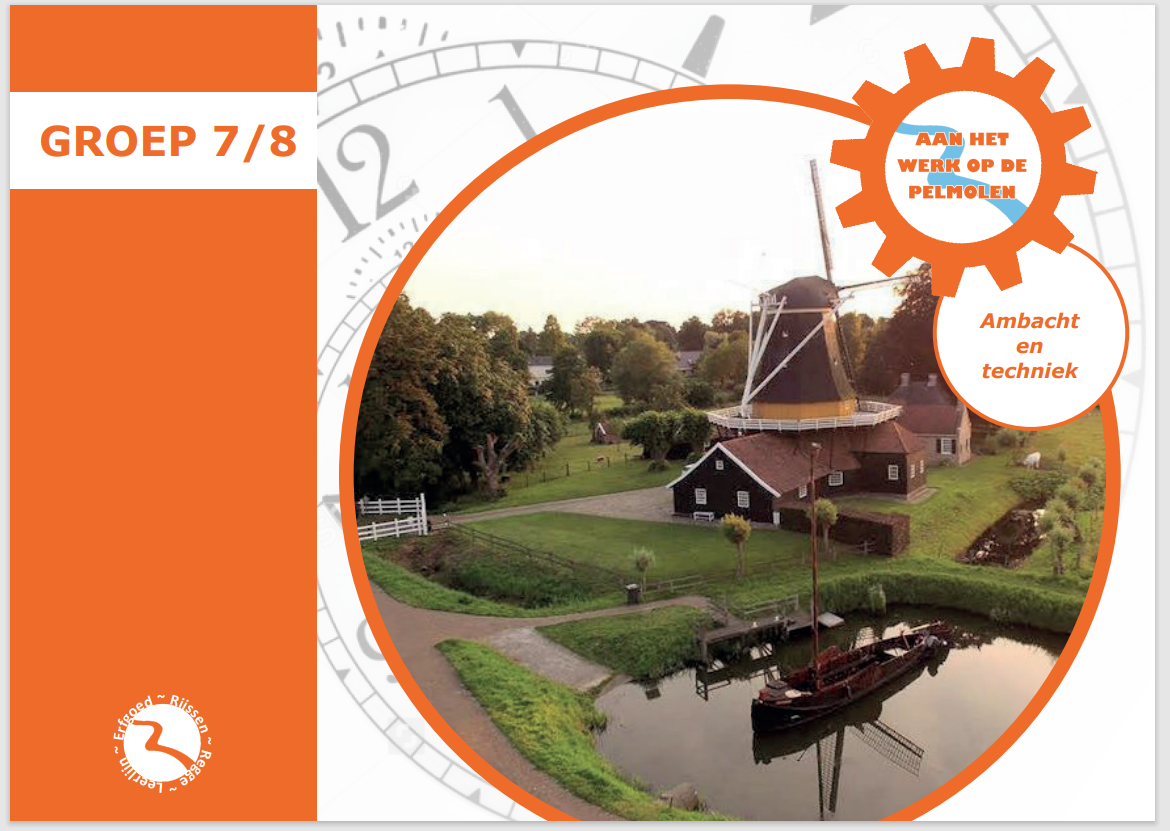 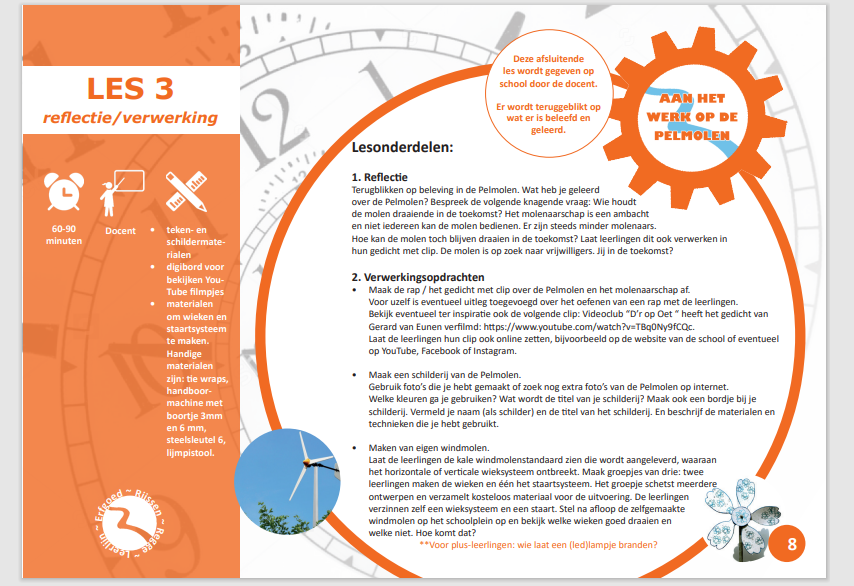 Schilderij of tekening
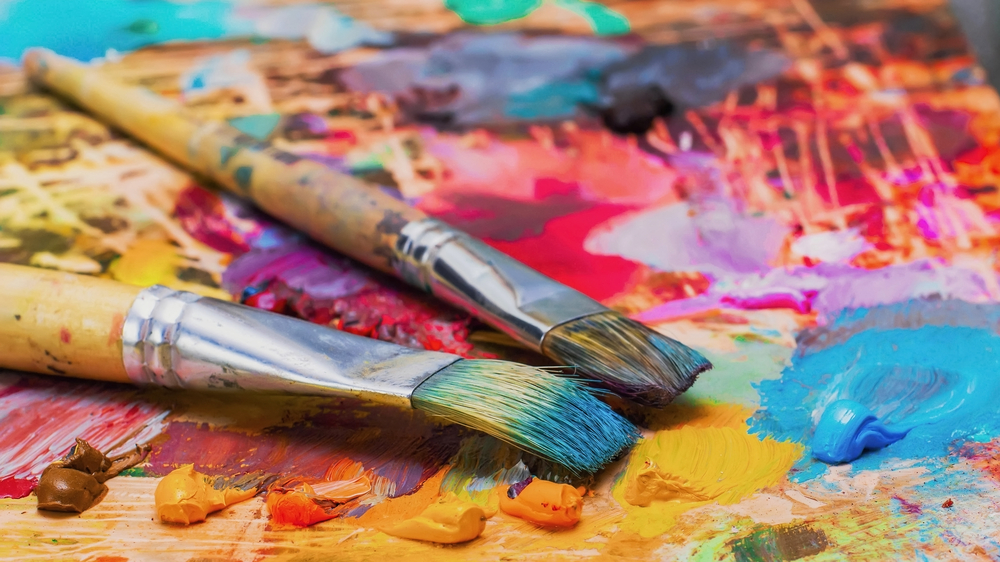 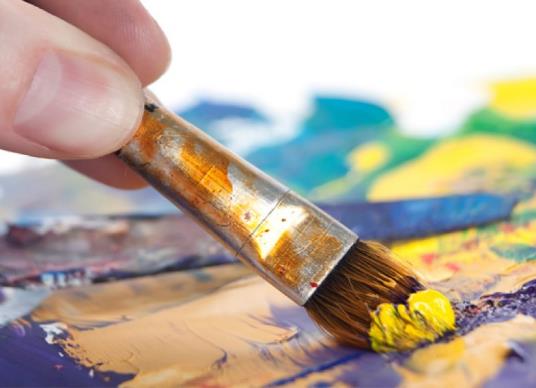 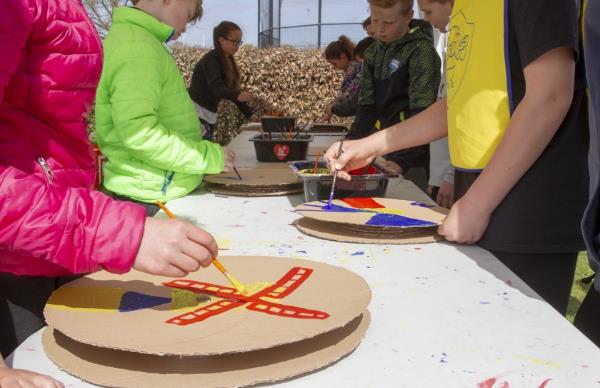 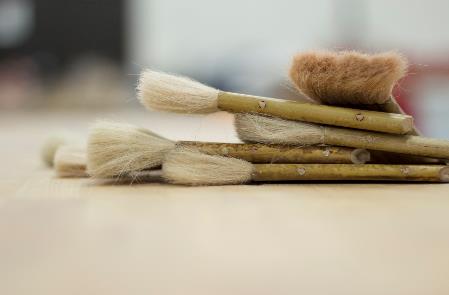 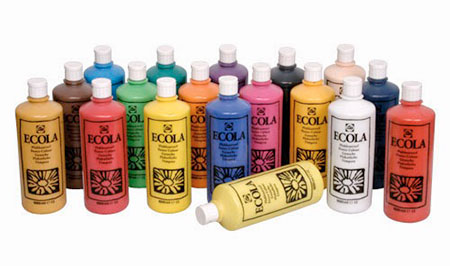 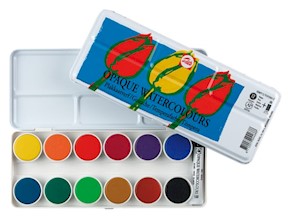 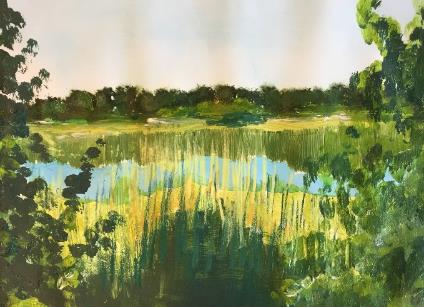 Schilderen of tekenen
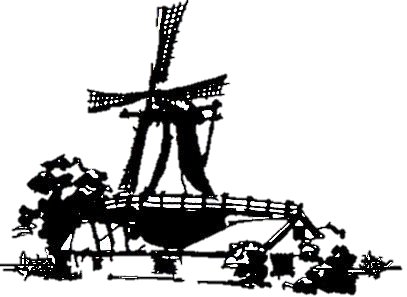 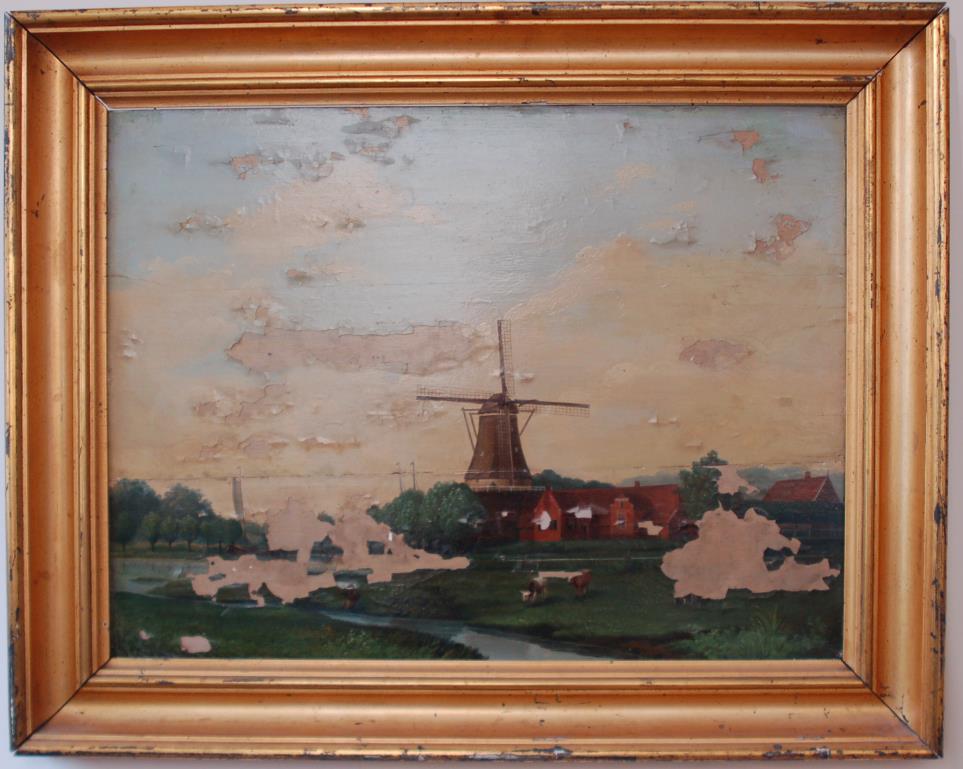 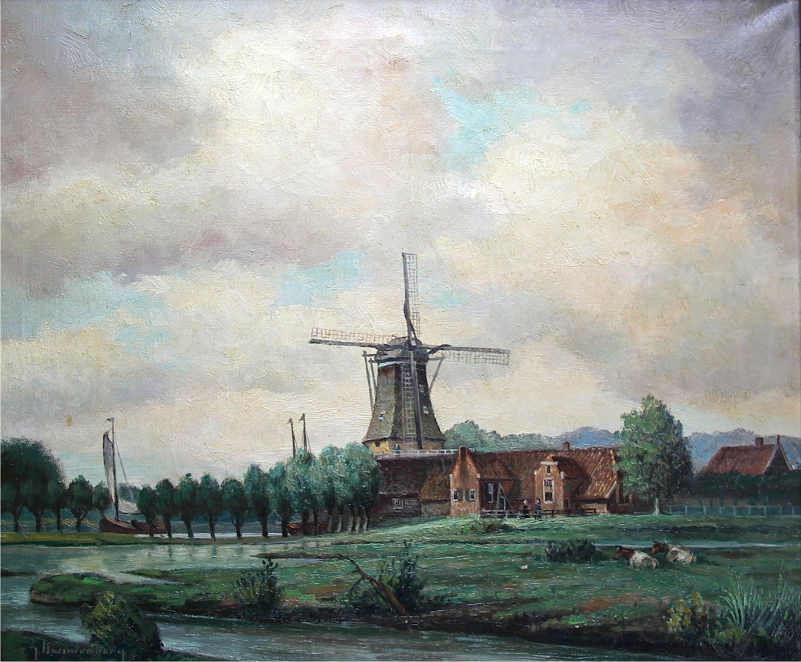 Later is dit nageschilderd door Gerrit Kwintenberg
Dit is het oudste schilderij  na 1752 van de Pelmolen geschilderd op planken.
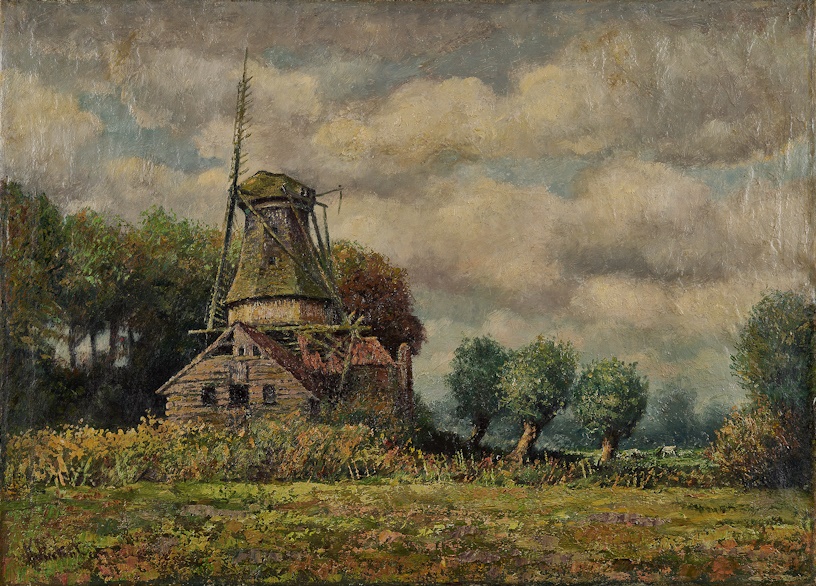 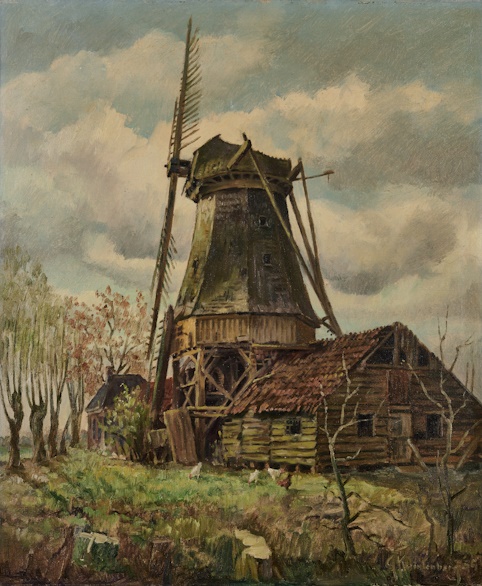 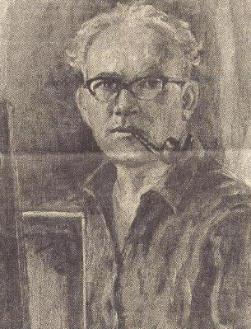 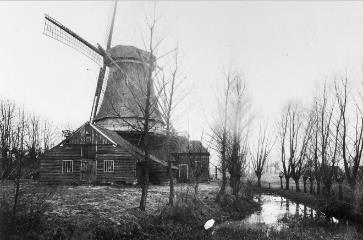 Gerrit Kwintenberg (1914 - 1975)
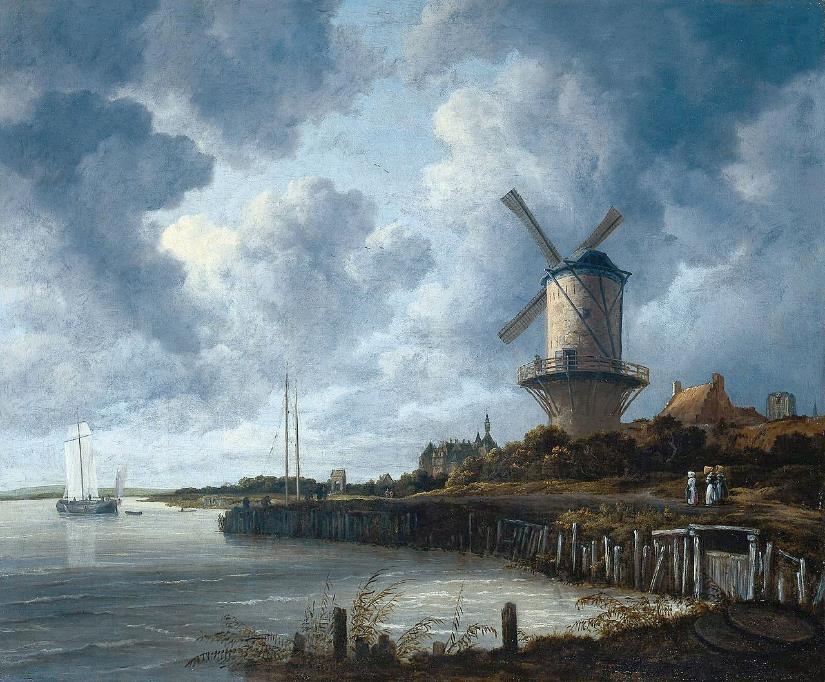 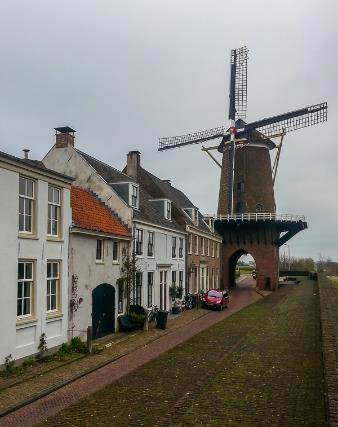 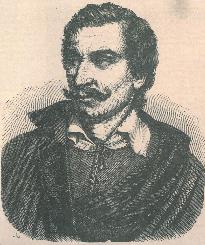 De molen bij Wijk bij Duurstede
Jacob van Ruisdael
1670
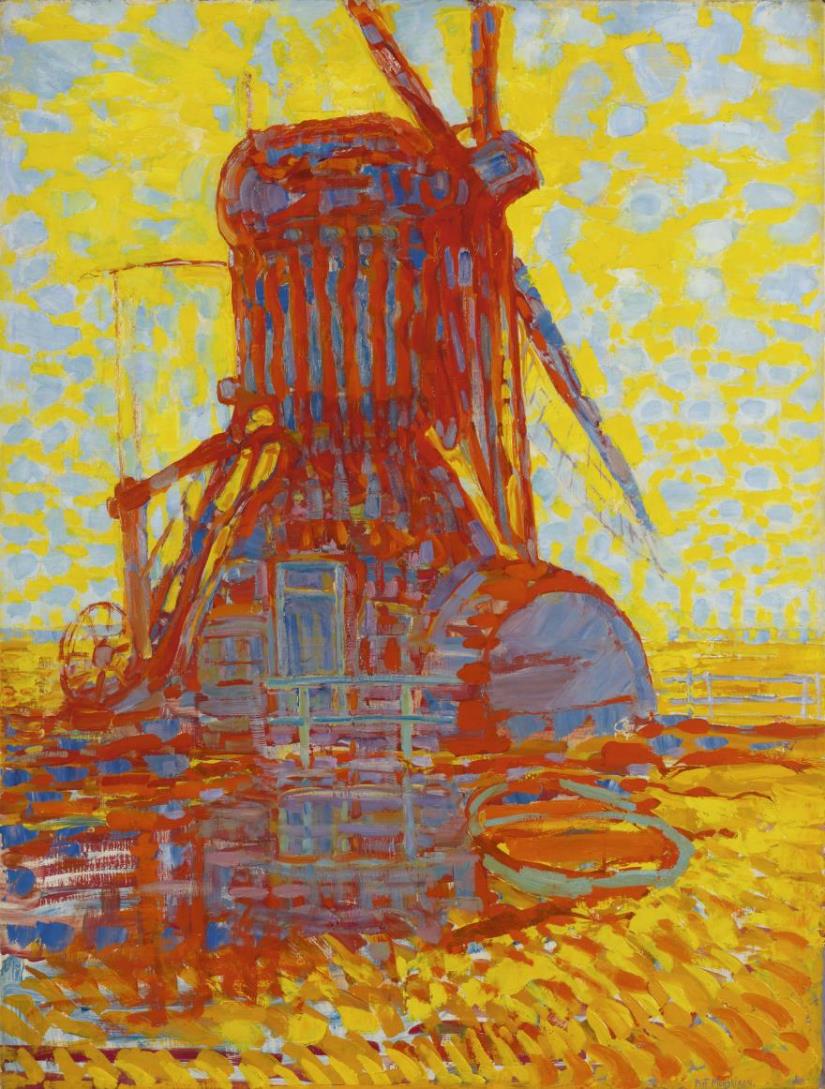 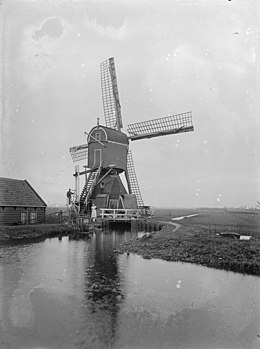 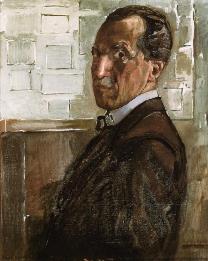 Molen bij zonlicht (1908)
Piet Mondriaan
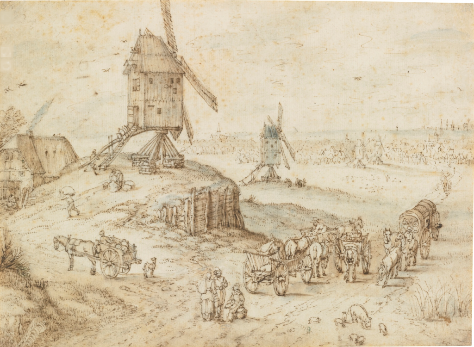 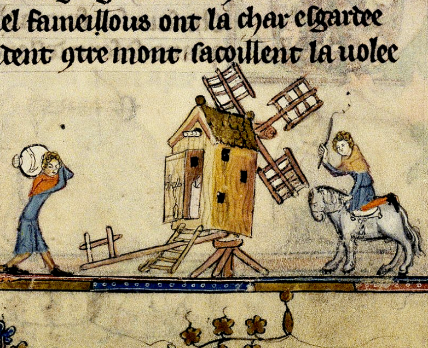 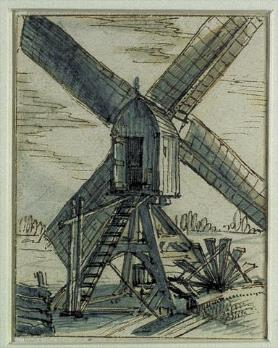 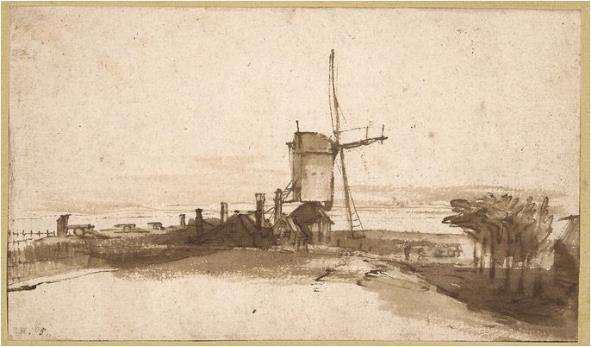 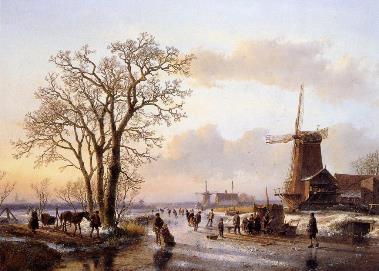 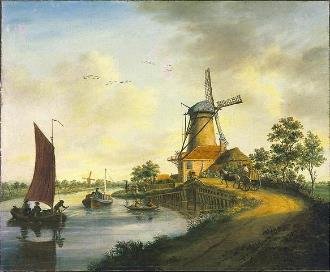 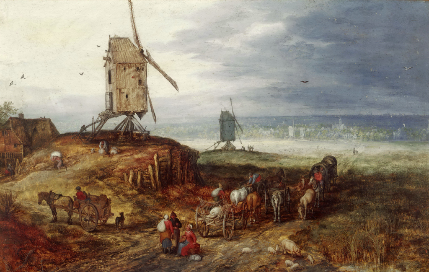 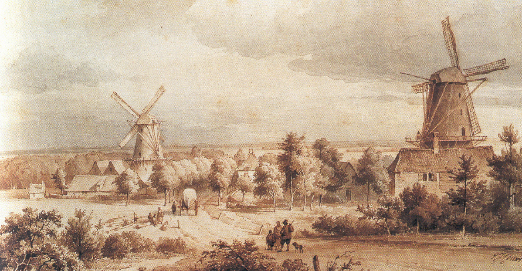 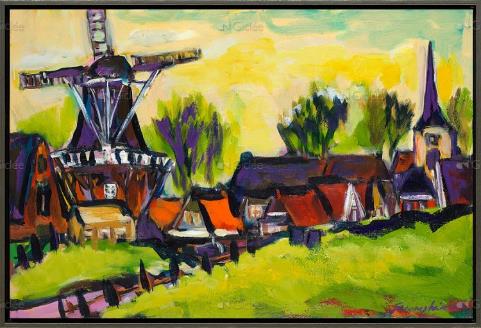 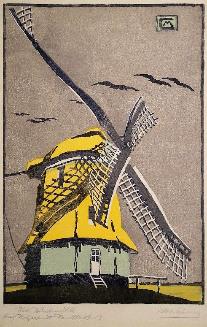 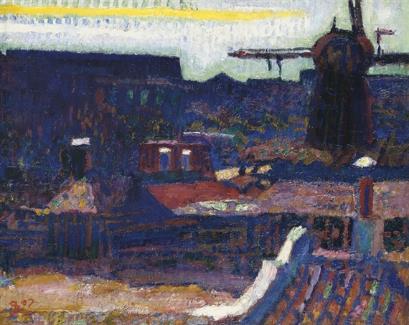 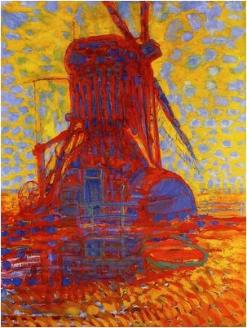 http://www.molenkunst.nl/
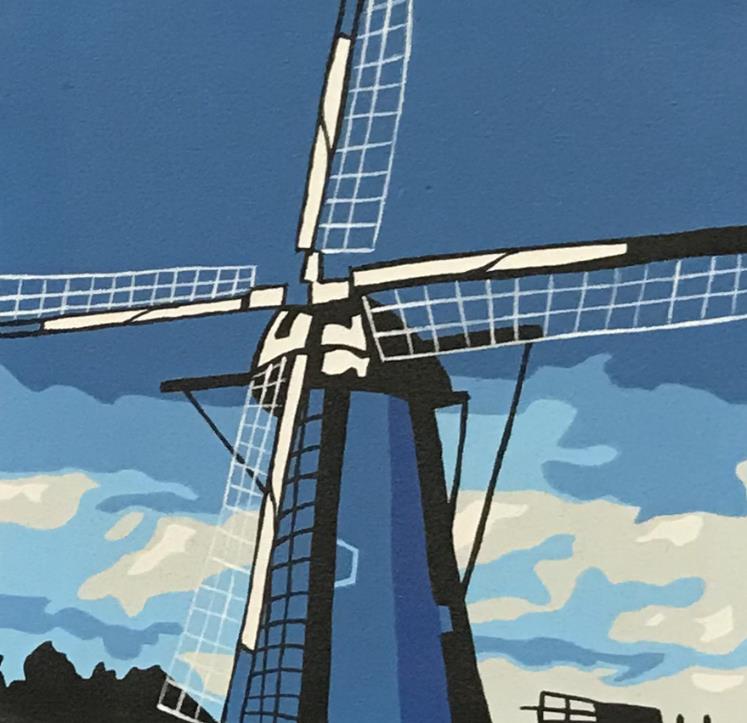 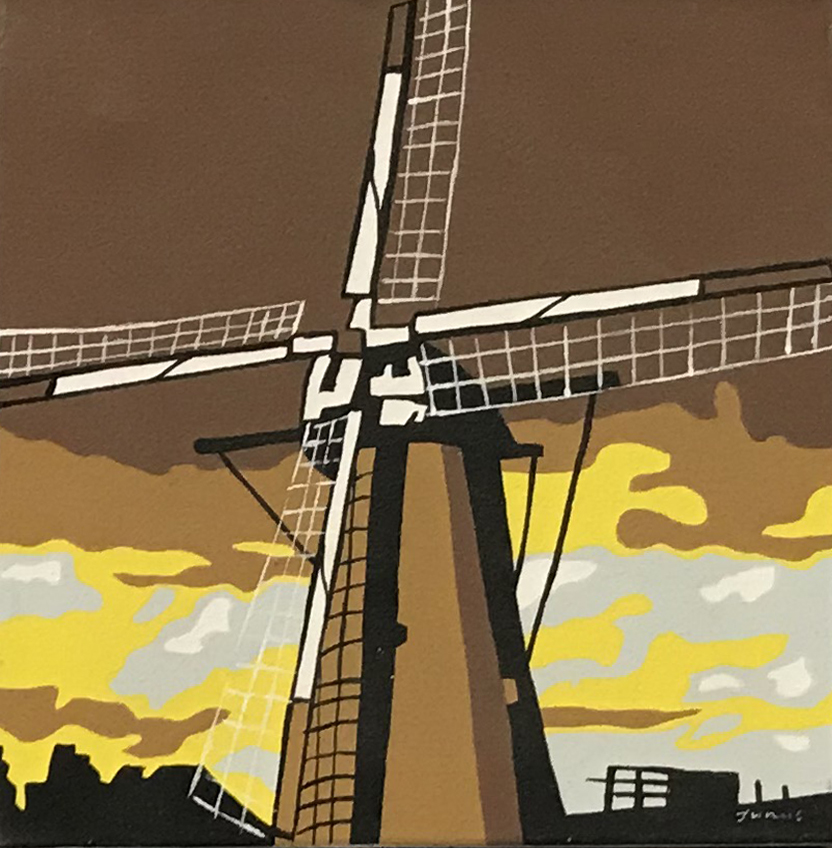 SCHILDERIJ “POP ART MOLEN BLAUW
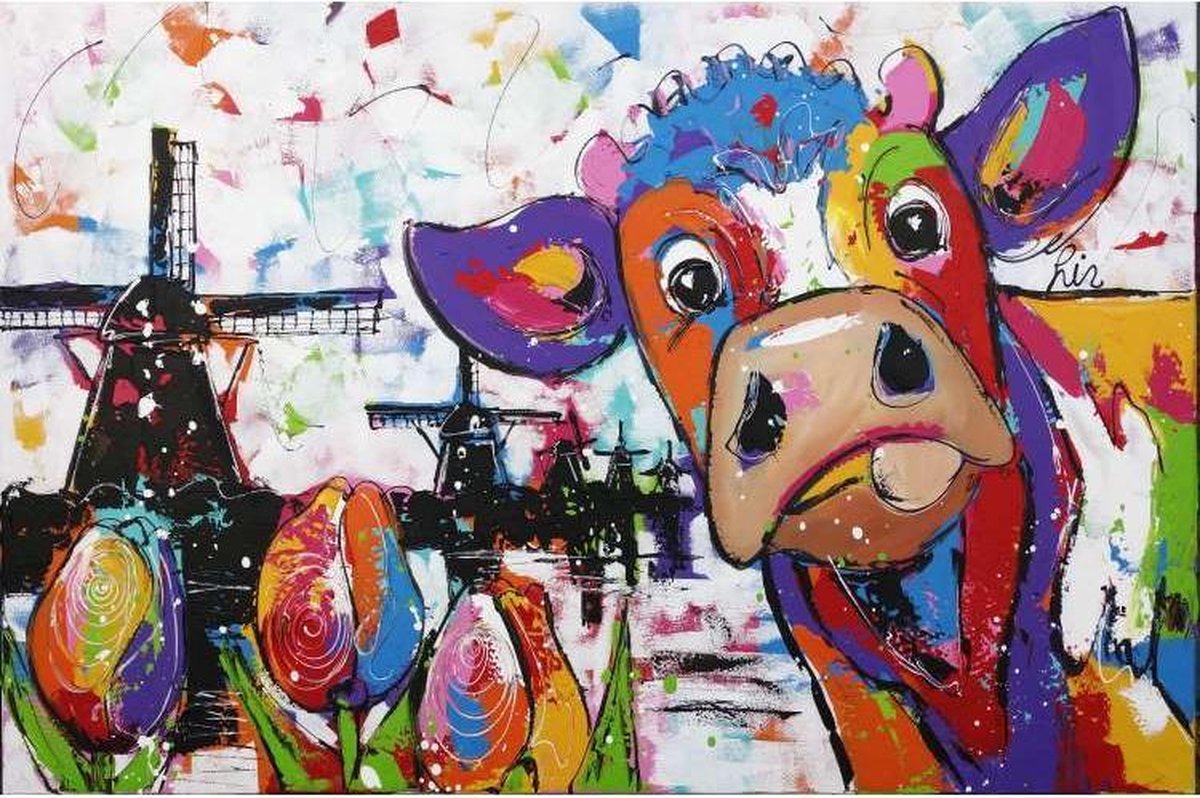 Hollandse koe met molens
Corrie Leushuis - Ootmarsum
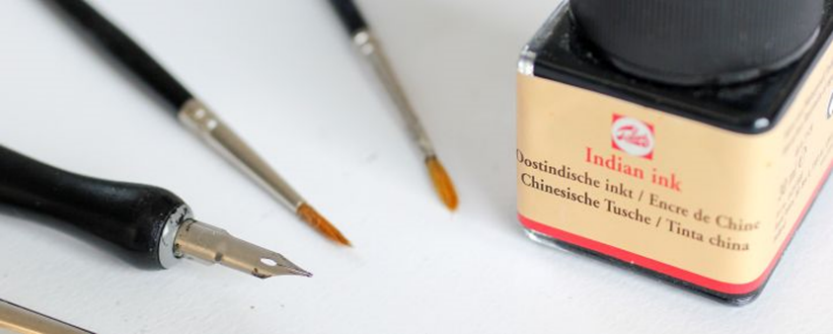 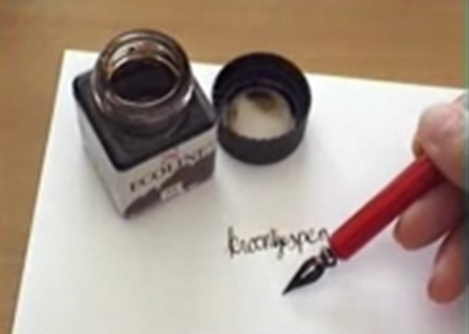 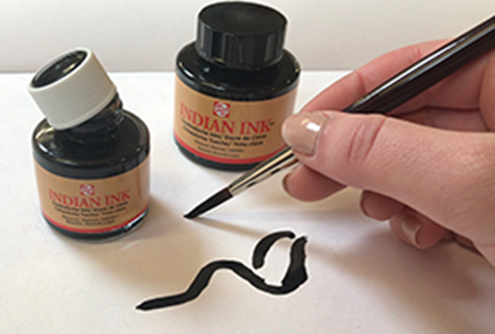 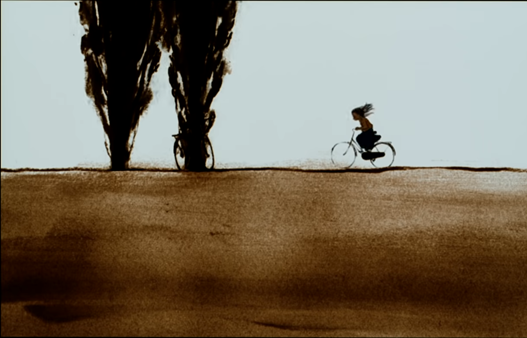 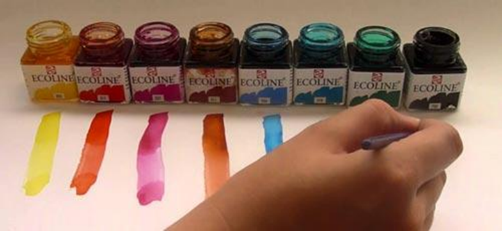 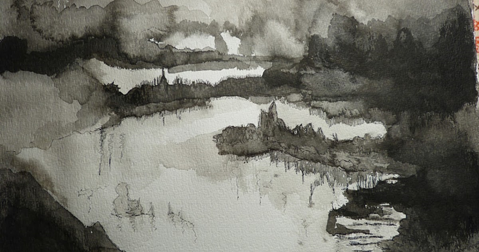 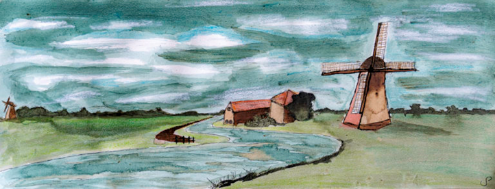 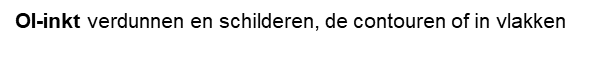 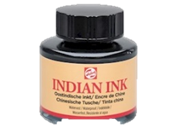 Pen(seel) en inkt
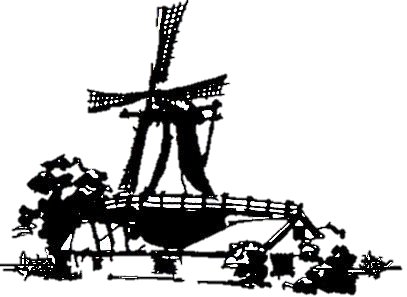 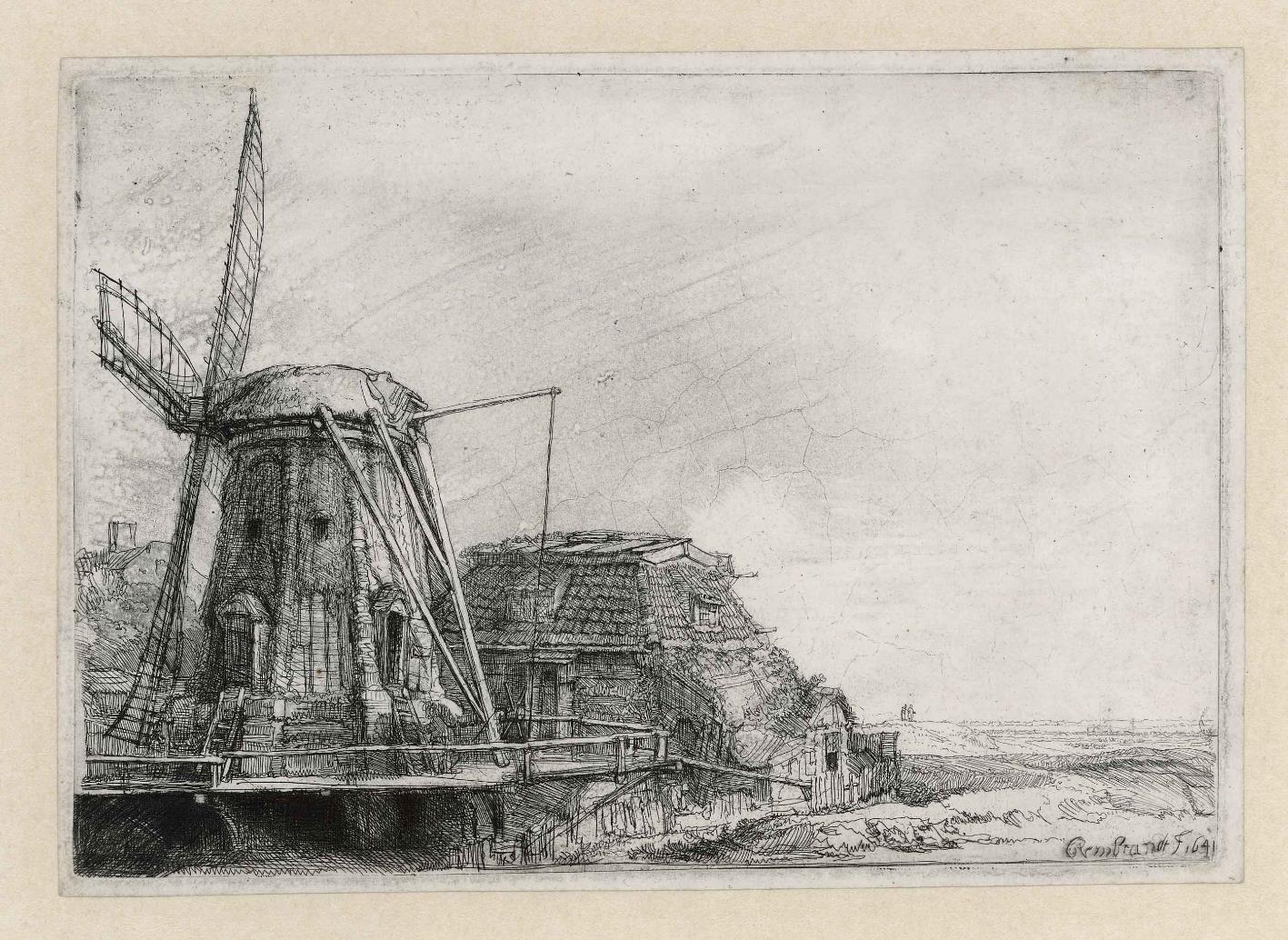 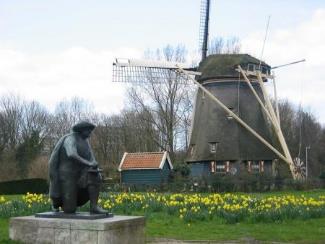 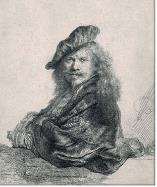 De Molen (1641)
Rembrandt van Rijn
Ets
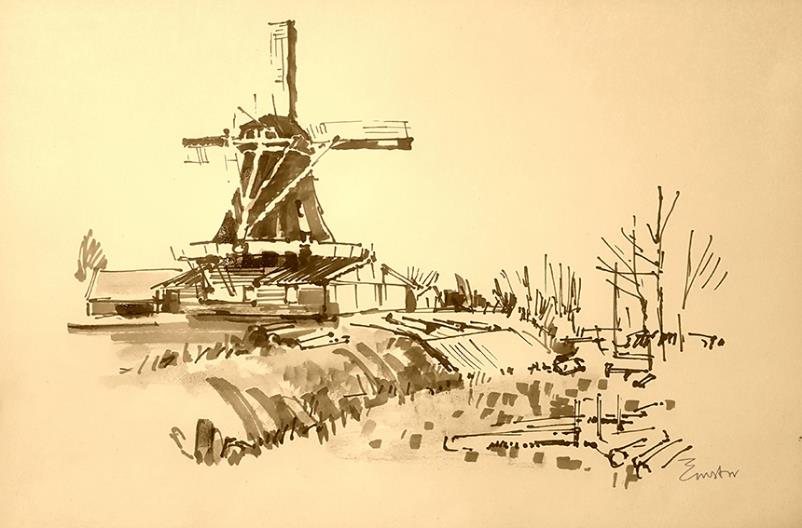 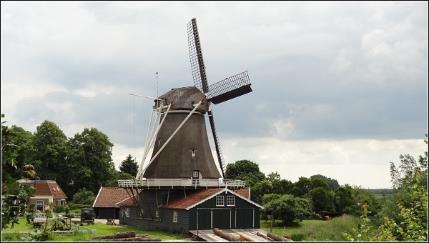 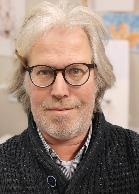 Molen te Deventer
Ernst de Vogel
Pen (gewassen) inkt
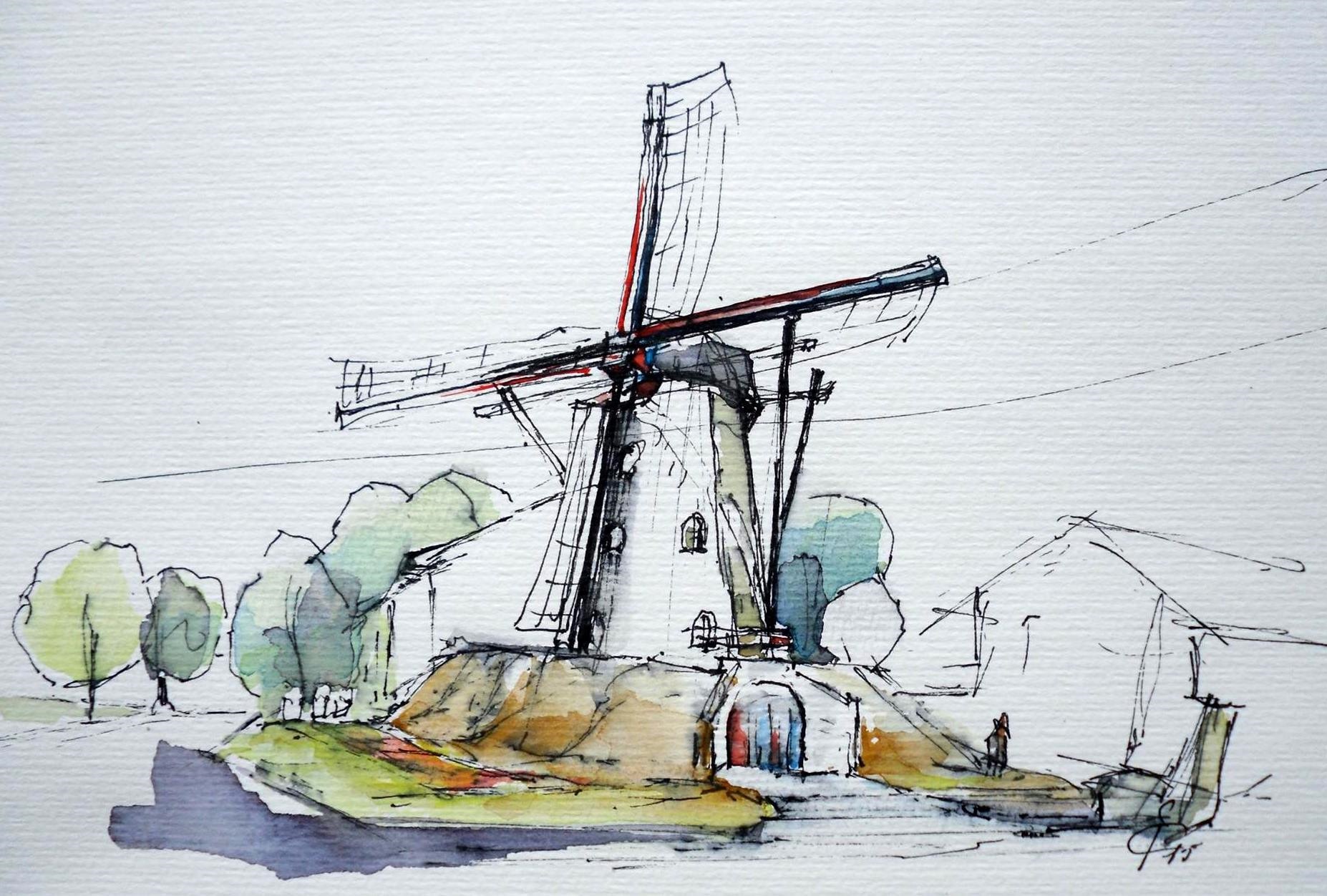 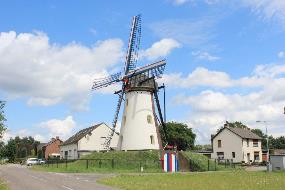 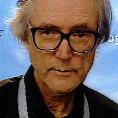 Sint Anna molen in Keent
Jan Croonen
Pen inkt, aquarelverf
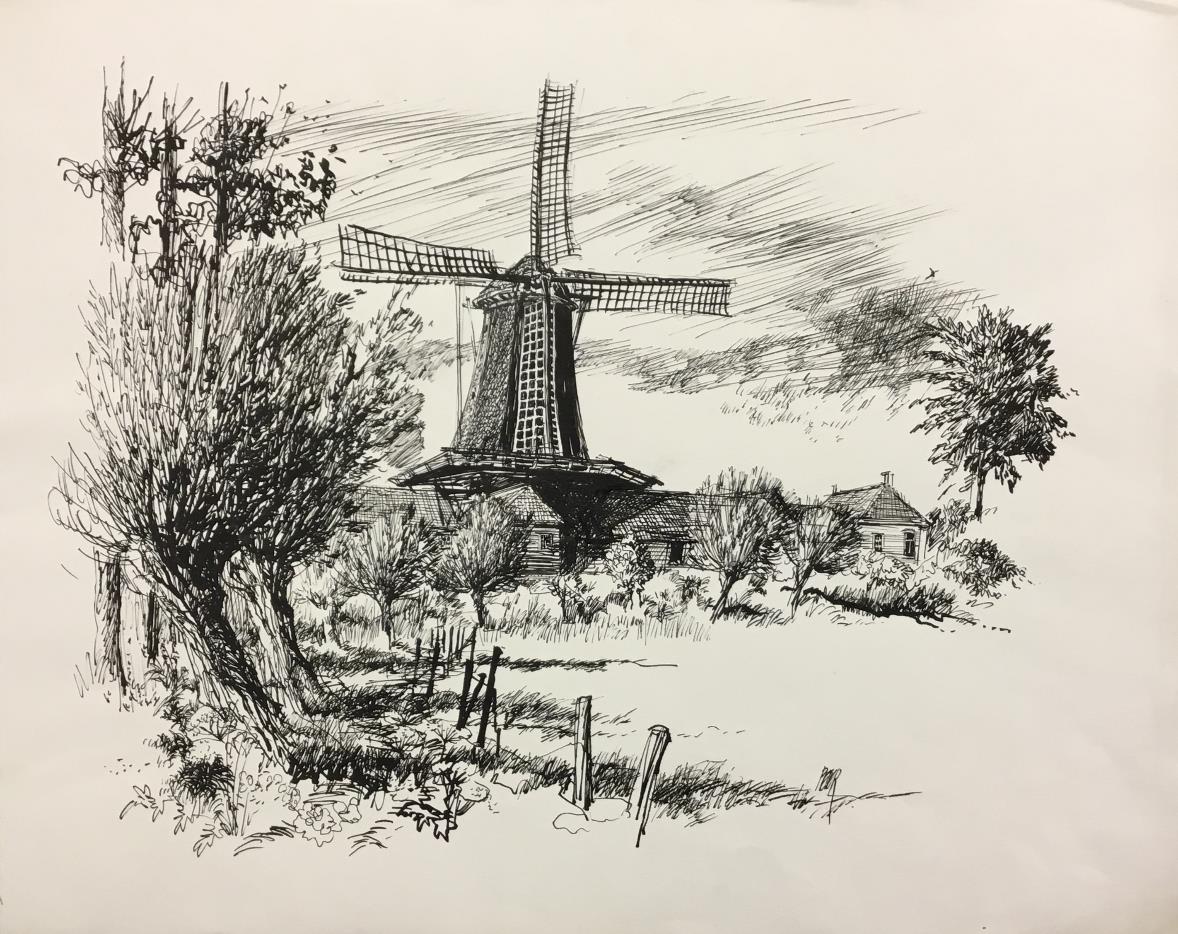 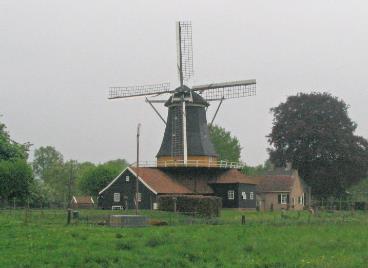 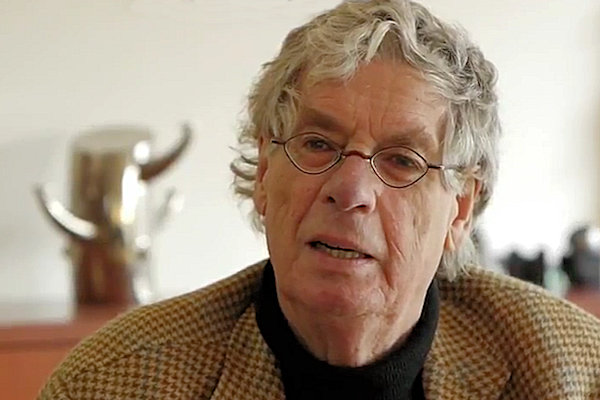 Pelmolen
Peter van Straaten
Pentekening
Alternatief : kaart maken, foto met mobiel“Groeten uit Rijssen”
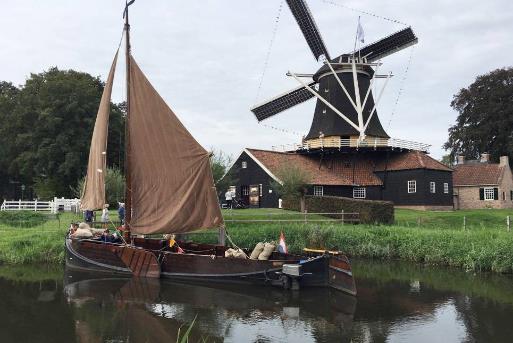 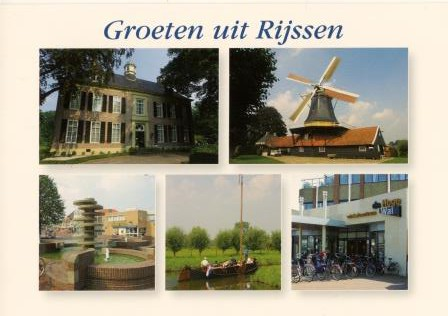 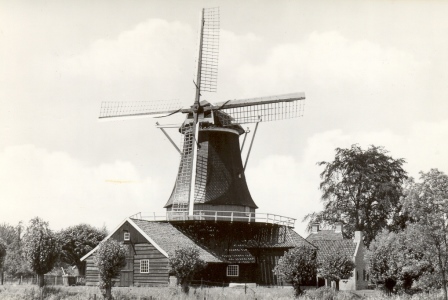 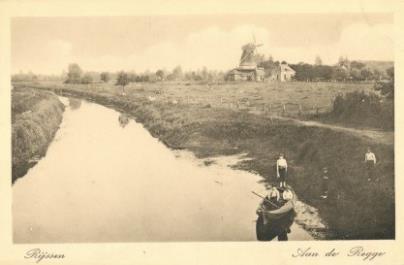 1976
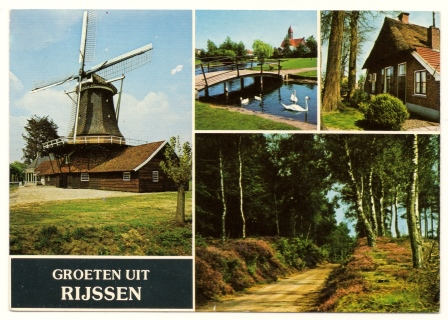 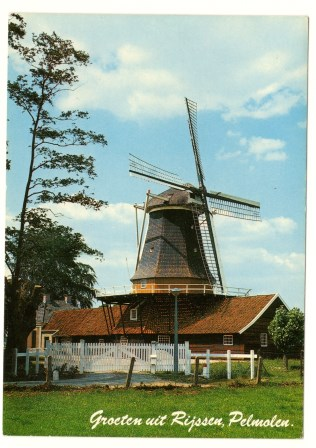 1900
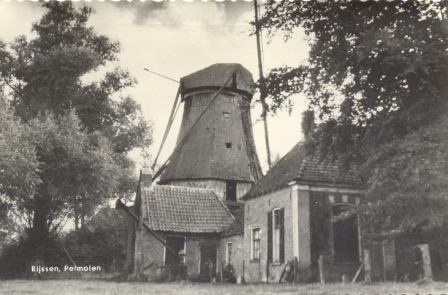 1982
1951
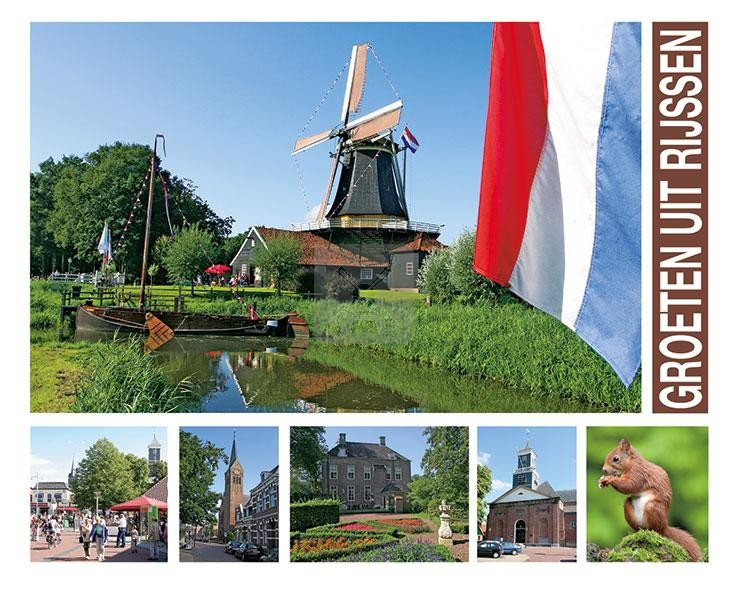 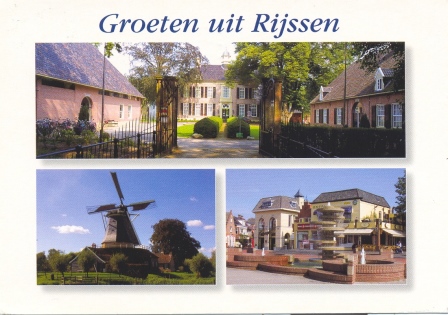 2015
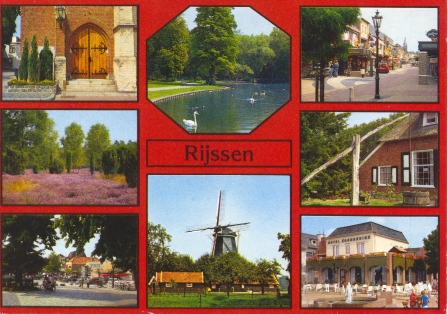 1978
2002
1987
2020